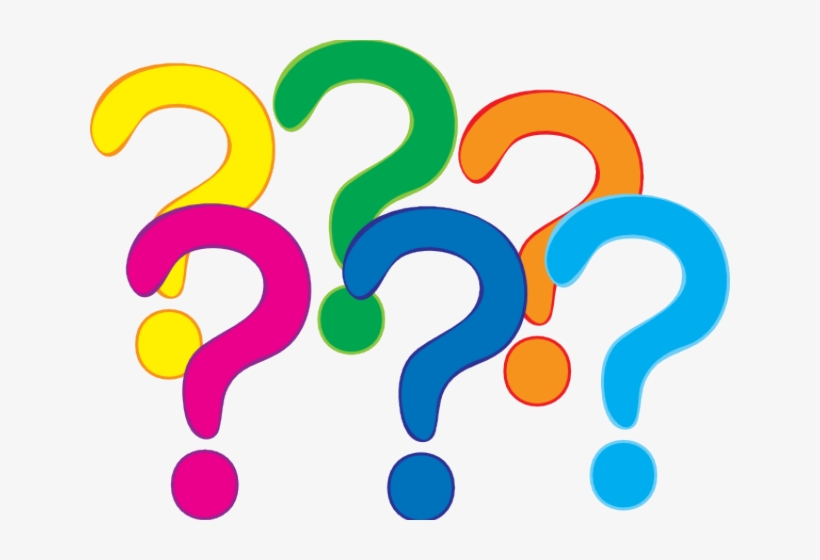 What can an animal do?
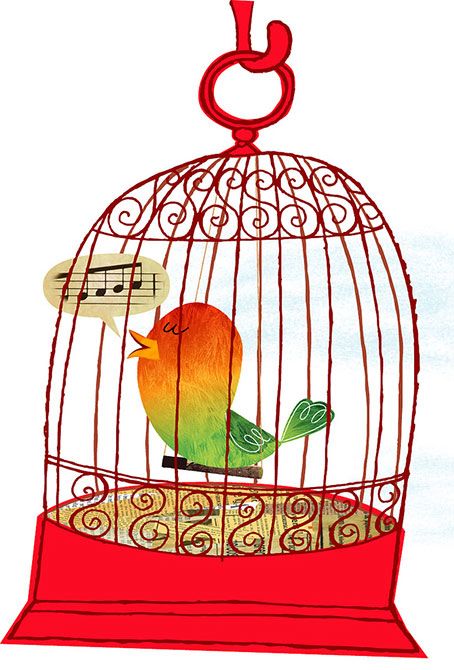 A bird sings in a cage
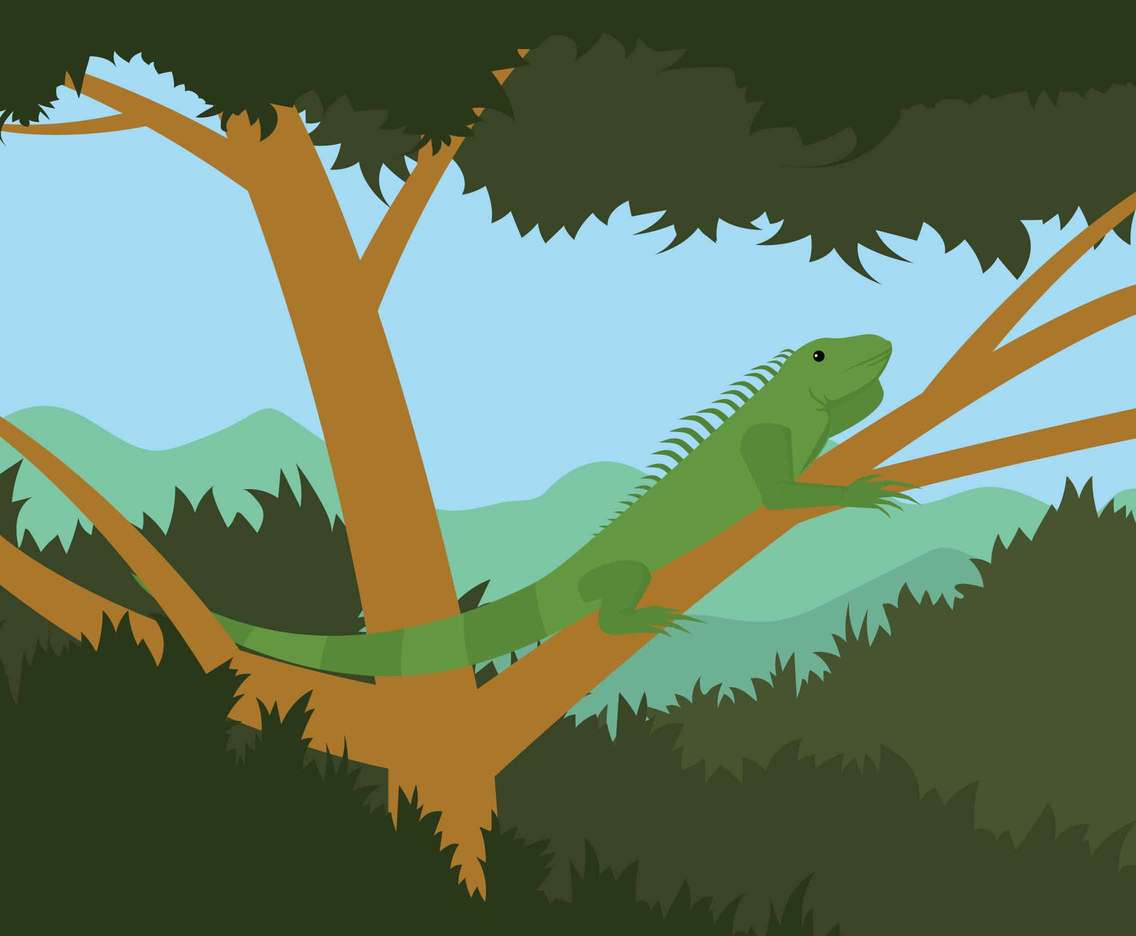 An iguana climbs trees
A sheep eats grass
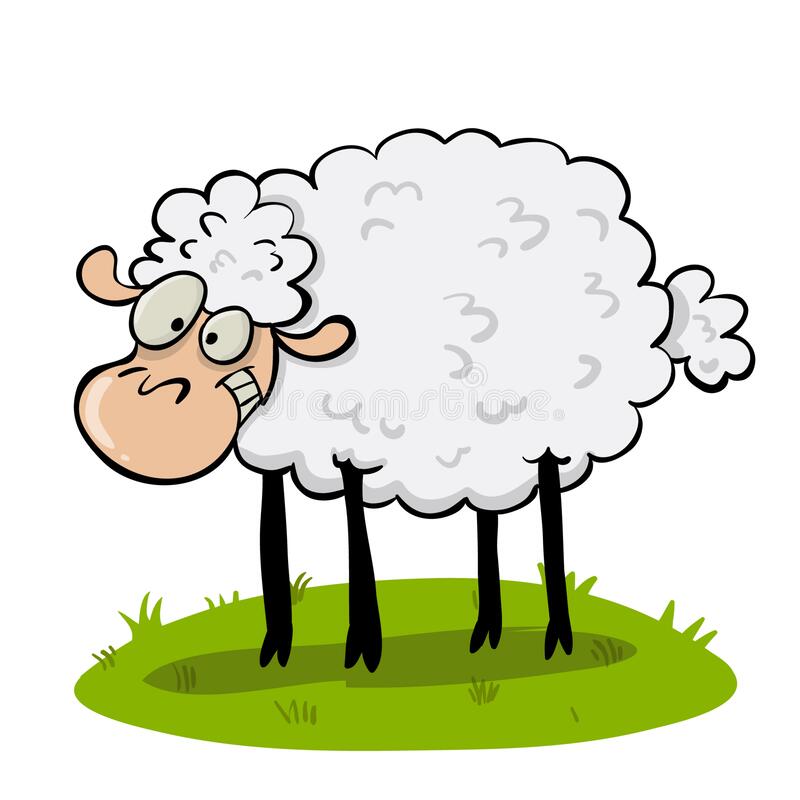 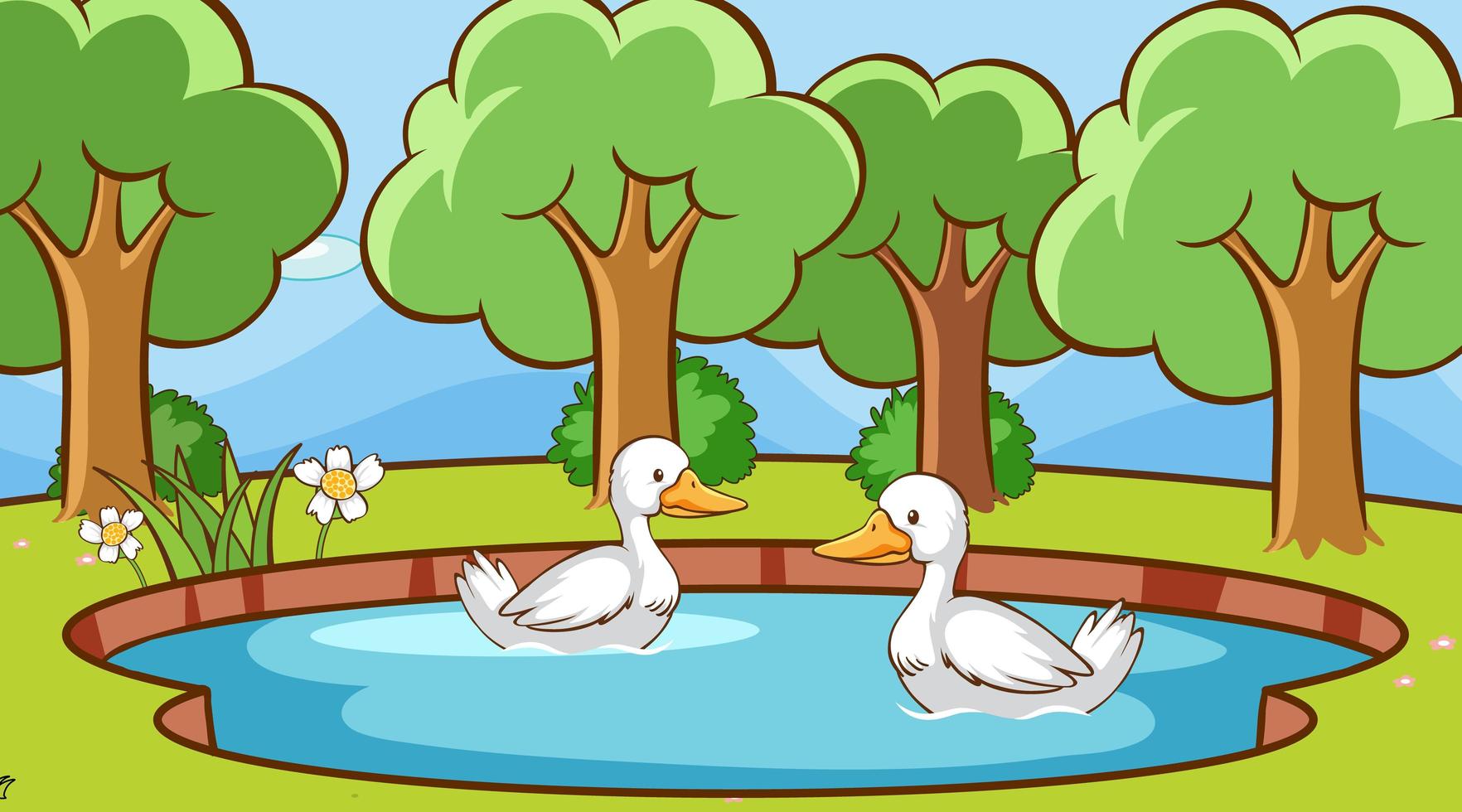 A duck swims in a pond
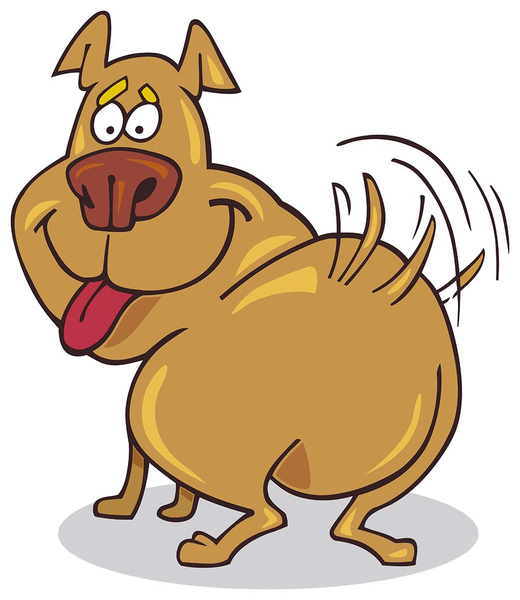 A dog wiggles his tail
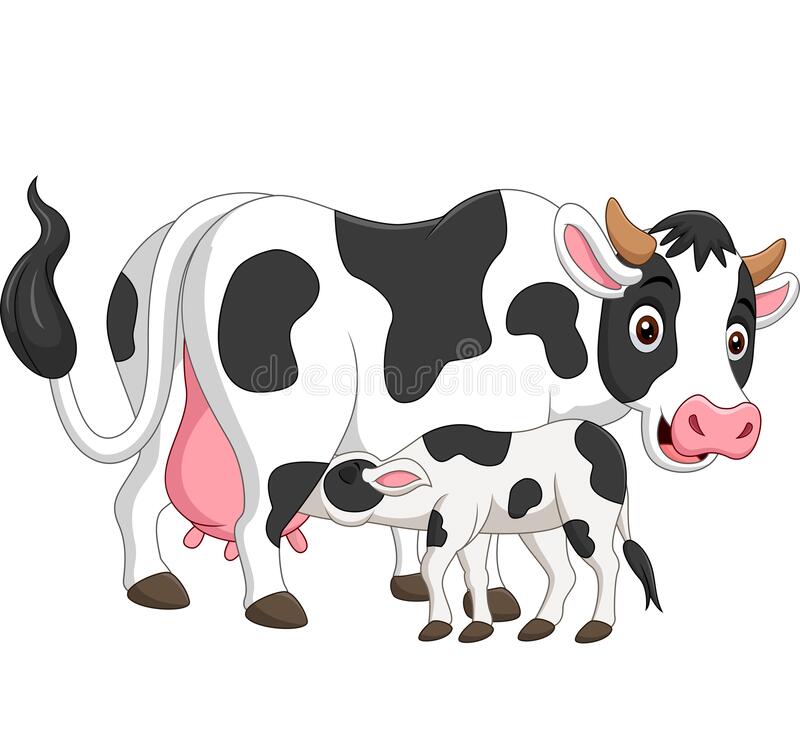 A cow makes milk
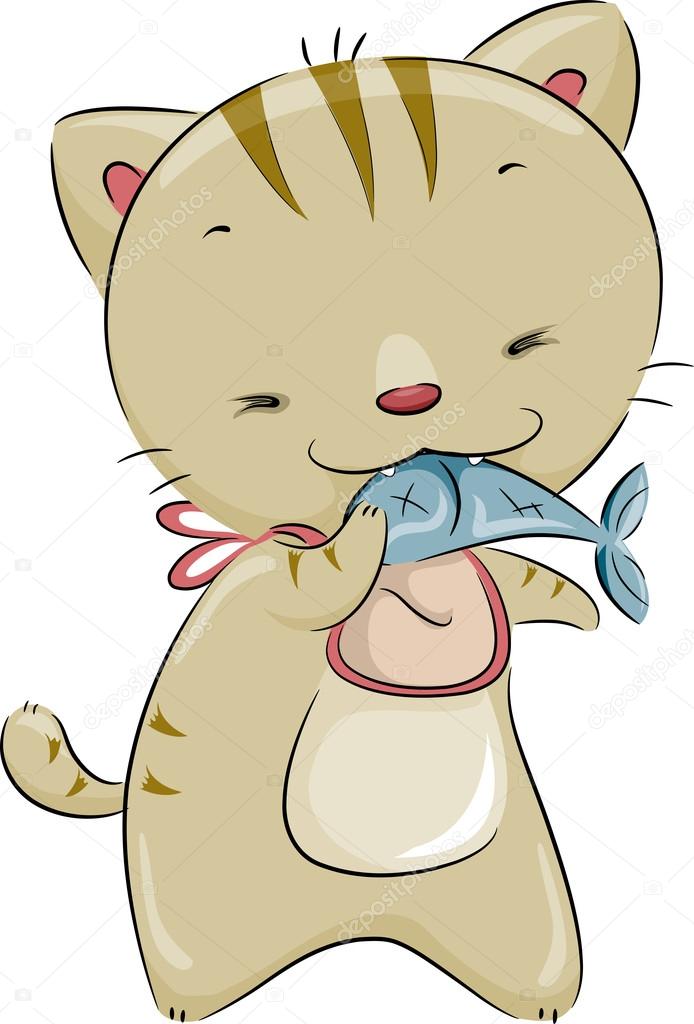 A cat likes fish
A goldfish swims in a bowl
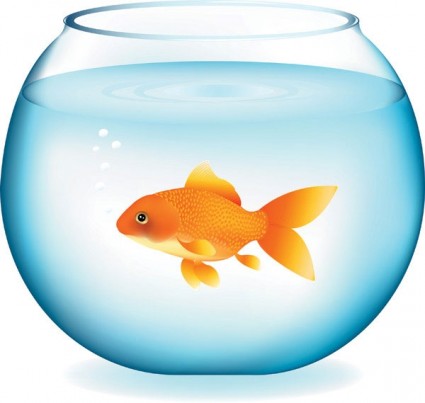 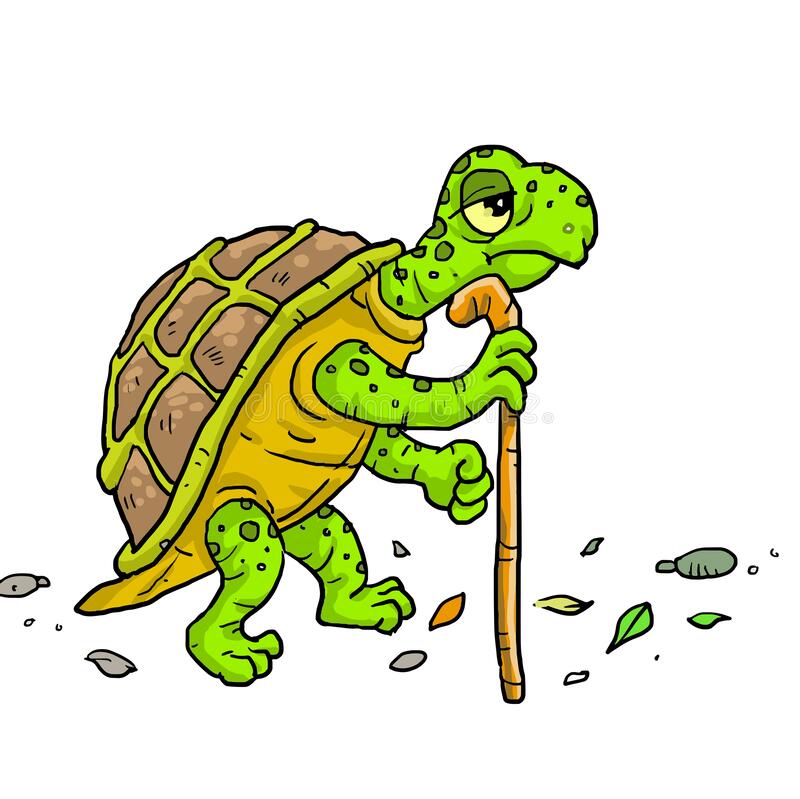 A tortoise walks slowly